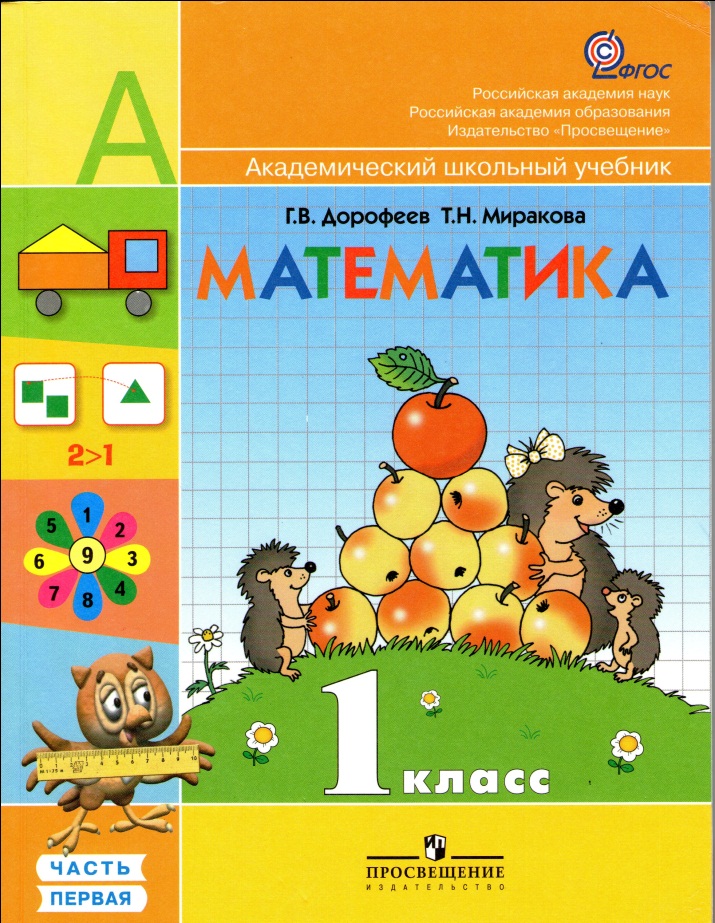 7 - 3
9 - 2
10 - 2
2 + 2
4 + 3
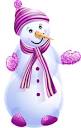 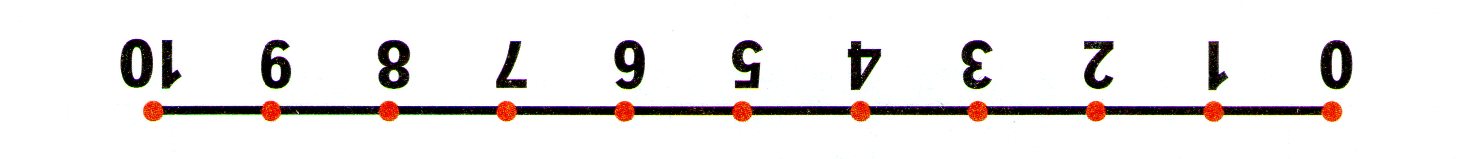 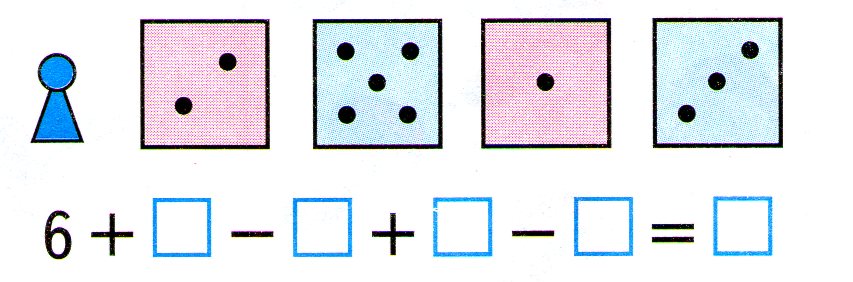 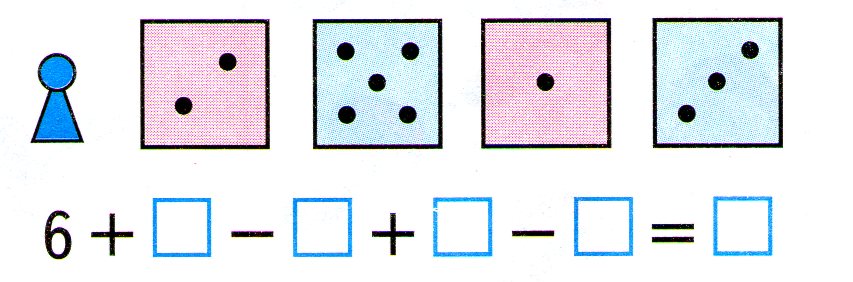 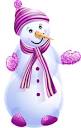 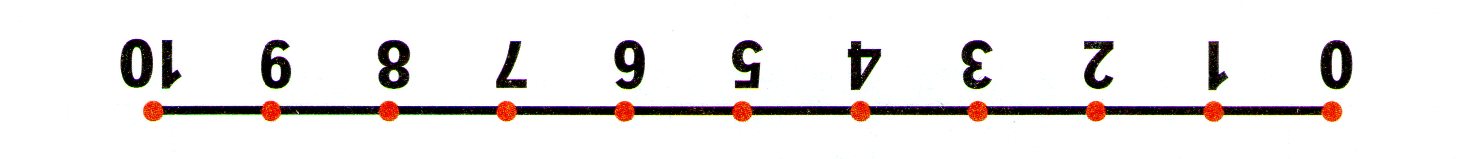 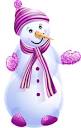 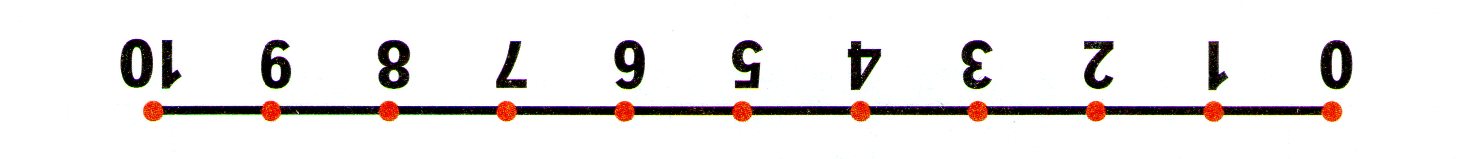 6
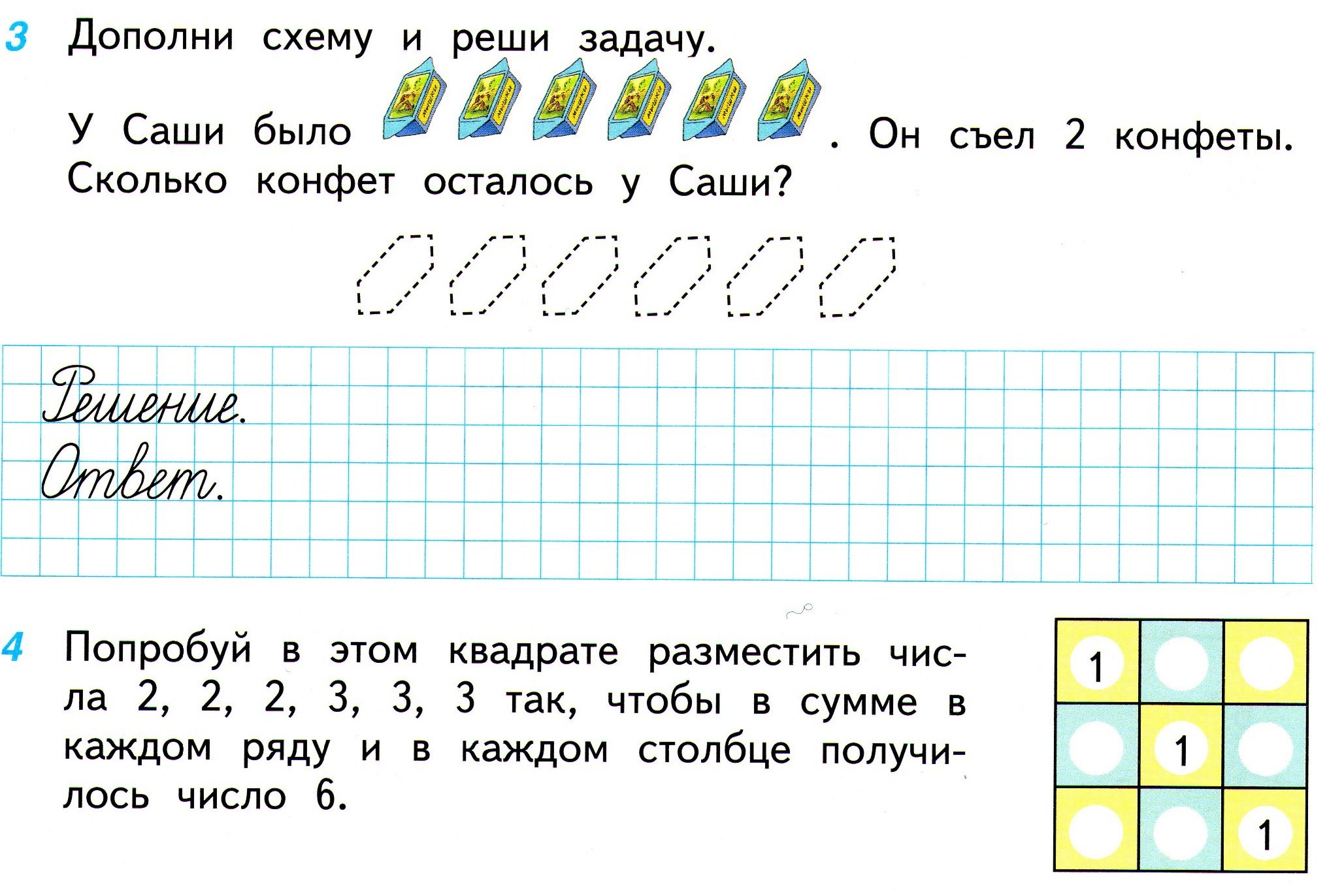 3
3
3
2
2
2
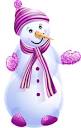 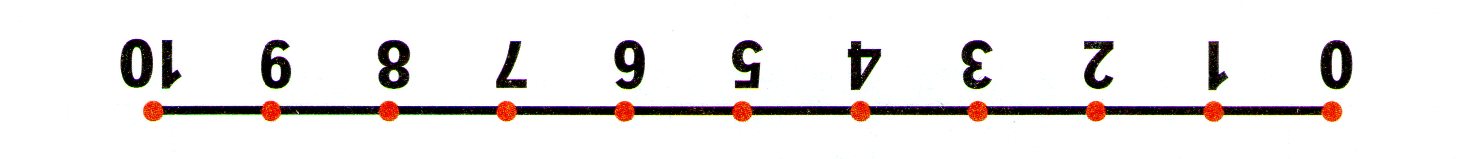 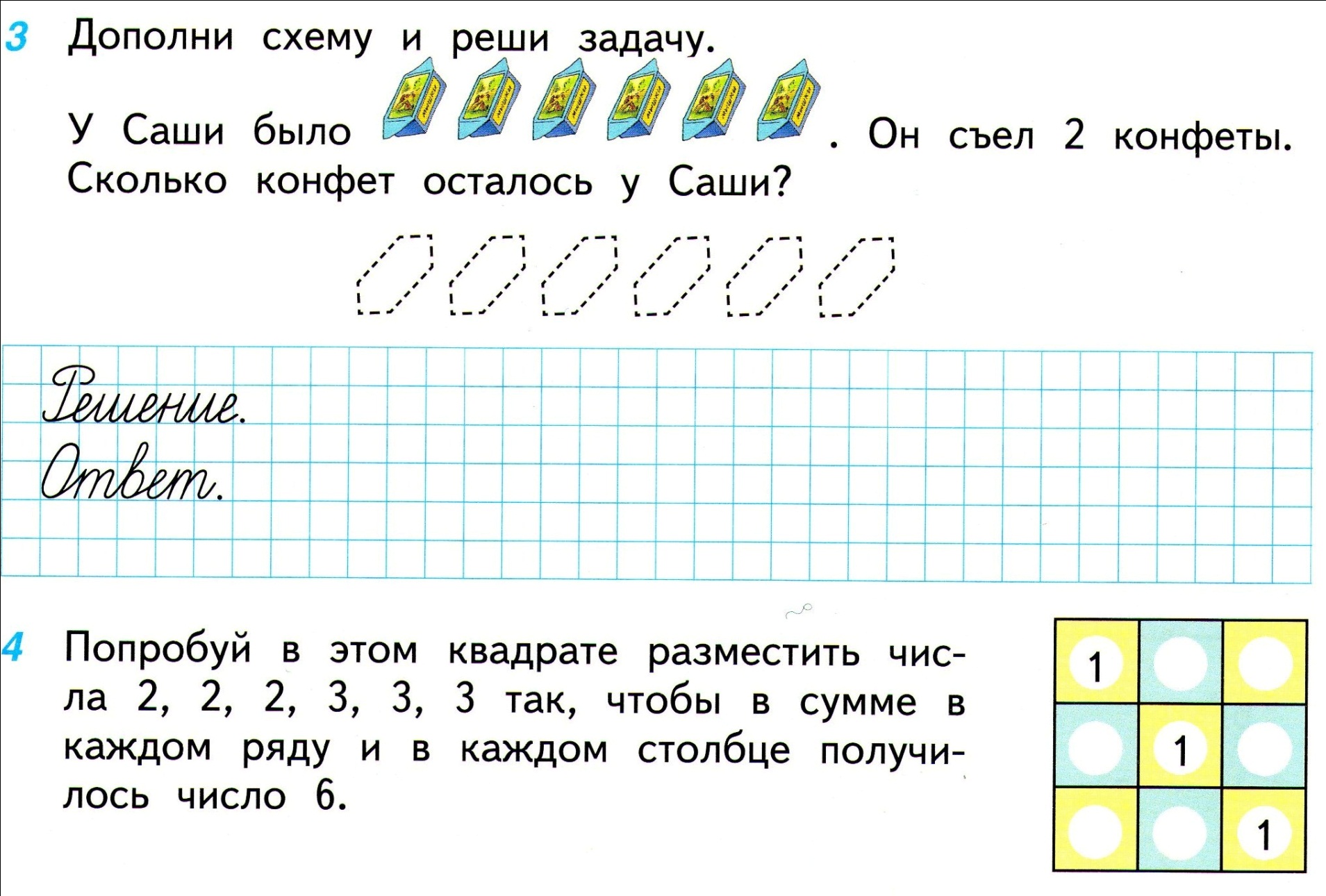 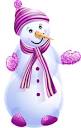 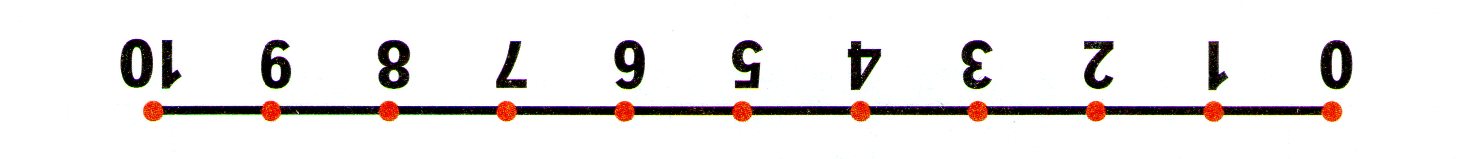 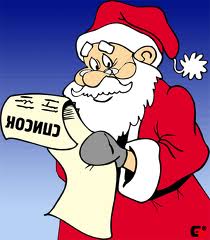 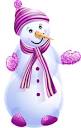 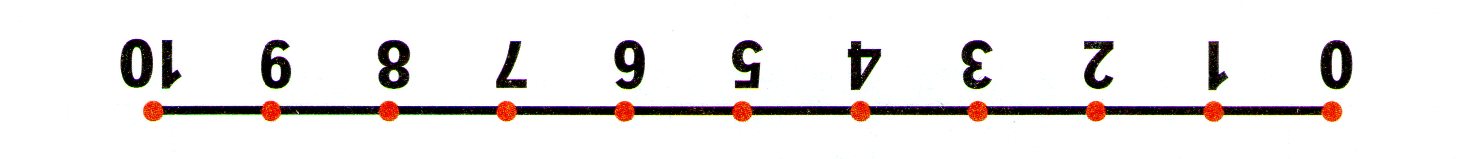